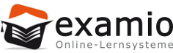 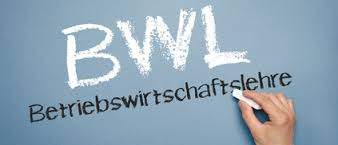 Ziele und Aufgaben der 
betrieblichen Funktionen
Ruediger Heyden
© wiwiweb.de, Ruediger Heyden, August 2017
[Speaker Notes: Einleitung: 
-Begrüßung / Thema ansprechen: dies Thema ist im Bereich „Grundlagen der BWL und VWL“ im Kurs der  Wirtschaftsfachwirte angesiedelt. 

Aufbau der Präsentation: 
-Überblick über die betrieblichen Funktionen
-Kurs heute als Präsentation um einen Überblick zu verschaffen und euch „hungrig“ auf die nächsten Kurse zu machen. 
-jedoch ein mehr als ein kurzes Eintauchen geht aufgrund der begrenzten Zeit leider nicht
-Zeit: ca. 60 min
Es gibt i.d.R. immer eine Lernkontrolle am Ende eines jeden kleinen Kapitels – für zuhause, einfach sein Wissen testen.
Die Antworten: OFFEN – zu klären mit examio]
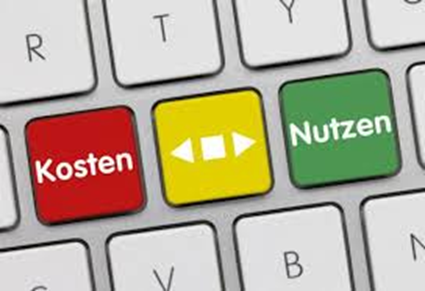 Grundlagen BWL: Ziele und Aufgaben der betrieblichen Funktionen
In der Betriebswirtschaftslehre gibt es mehrere Möglichkeiten eine Unternehmung in einzelne Bereiche zu gliedern. Ein weit verbreiteter Ansatz ist die funktionale Gliederung. Dieser Ansatz orientiert sich stark an einer verrichtungsorientierten Aufbauorganisation einer Unternehmung. Funktionen stellen Komplexe aus gleichartigen Verrichtungen (Handlungen) dar.

In der Praxis haben sich folgende Funktionen herauskristallisiert:
					• Produktion
					• Logistik
					• Absatz/Marketing
					• Rechnungswesen
					• Finanzierung/Investition
					• Controlling
					• Personal
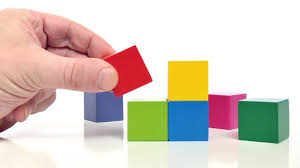 © wiwiweb.de, Ruediger Heyden, August 2017, 1
[Speaker Notes: …und diese schauen wir uns im Nachgang an…

Andere Einteilungen, je nach Unternehmen in der Praxis möglich.
Geschäftsführung (Management)
    Personalabteilung (Human Resources)
    Buchhaltung, Rechnungswesen
    Finanzen
    Rechtsabteilung (Legal Department)
    Forschung & Entwicklung
    Fertigung, Produktion
    Qualitätssicherung
    Arbeitssicherheit
    Öffentlichkeitsarbeit (Public Relations)
    Marketingabteilung
    IT (Internet und Dateninfrastruktur)
    Hardwareadministration und Technik
    Verkauf, Vertrieb
    Logistik, Materialwirtschaft
    Poststelle
    Kundenbetreuung, ggf. Call Center
    Hausverwaltung (Facility Management)]
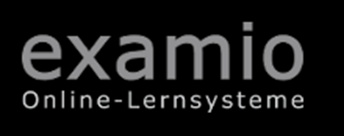 Ziele und Aufgaben der betrieblichen Funktionen: Produktion
Produktion

Definition: Der Begriff der Produktion bezeichnet die Herstellung von Gütern im Allgemeinen. Produziert wird in der Industrie, im Handwerk, in der Land- und Forstwirtschaft und auf künstlerischem Gebiet. 

In der Produktion unterscheiden wir heute verschiedene Ziele: 
-Sachziel: Das Sachziel der Fertigung ist die Gewinnung von Rohstoffen und die Herstellung von Investitions- und Konsumgütern. 
-Humanziel: Die Beachtung der betrieblichen Humananforderungen
-Wertziel: darunter versteht man die Hervorbringung von wirtschaftlichen Ereignissen, gemessen am Erfolg des Unternehmens.  (-> „Wirtschaftlichkeitsprinzip“ oder auch „Ökonomisches Prinzip“)

Weitere Ziele können sein: Produktivität ( = Output / Input ), Arbeitsplatzerhaltung, 
	Produktionskostensenkung usw.
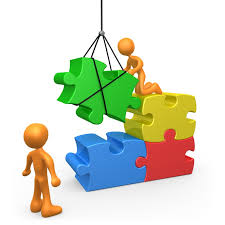 © wiwiweb.de, Ruediger Heyden, August 2017, 2
[Speaker Notes: Oftmals nutzen wir den Begriff „Produktion“, hier wird er heute „aufgedröselt“ – in Teile zerlegt, so dass wir ihn mehr von der wissenschaftlichen Seite verstehen. 

Dienstleistungen können nur eingeschränkt als produziert bezeichnet werden, solange ein, zumindest in Maßen, als Gegenstand zu begreifendes Produkt erzeugt wird (Fernsehsendung). 

Humanziel: Lärm, Staub, Licht / Beleuchtung, Hitze, Kälte,…->Eismann, Regionales Lager, MA der dort gearbeitet hat. 
->Krankheit, und somit Kosten für das Unternehmen, vermeiden. 

Das Ökonomische Prinzip (auch Wirtschaftlichkeitsprinzip, Rationalprinzip oder Input-Output-Relation) bezeichnet die Annahme, dass Wirtschaftssubjekte aufgrund der Knappheit der Güter bei ihrem wirtschaftlichen Handeln die eingesetzten Mittel mit dem Ergebnis ins Verhältnis setzen und nach ihren persönlichen Präferenzen zweckrational eine Nutzenmaximierung (so Haushalte und Konsumenten) beziehungsweise Gewinnmaximierung (so Unternehmen) anstreben

Blaue Farbe -> zu merken.]
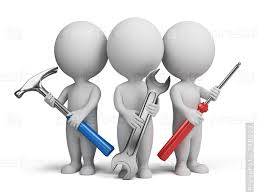 Ziele und Aufgaben der betrieblichen Funktionen: Produktion
Wirtschaftlichkeit = Leistung (€) / Kosten (€)

Wirtschaftlichkeitsprinzip („Ökonomisches Prinzip“):
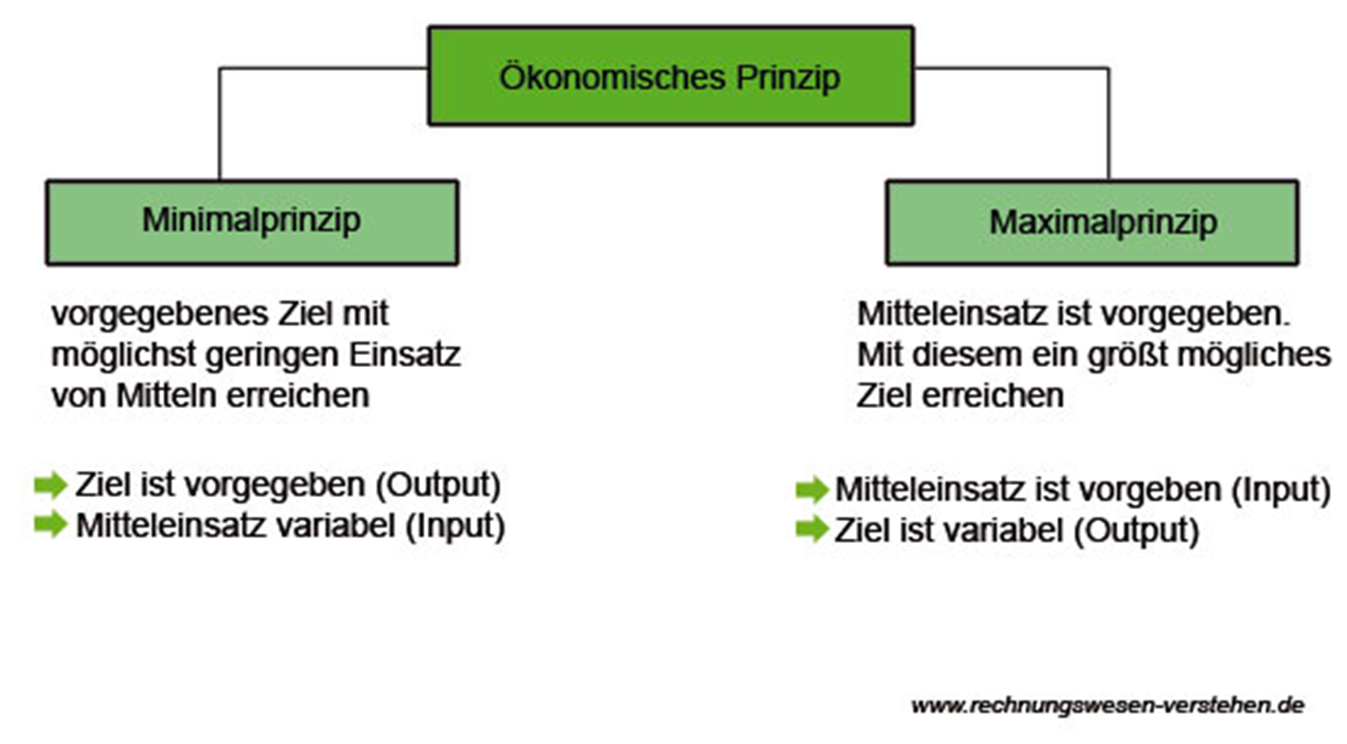 © wiwiweb.de, Ruediger Heyden, August 2017, 3
[Speaker Notes: Output vs. Input darstellen

• eine bestimmte Leistung mit dem geringstmöglichen (minimalen) Einsatz von Mitteln realisiert wird (= Sparsamkeits- bzw. Minimalprinzip).
• mit vorhandenen Mitteln des Betriebes eine höchstmögliche (maximale) Leistung erzielt wird  (= Ergiebigkeits- bzw. Maximalprinzip)]
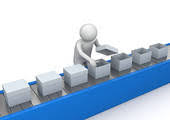 Ziele und Aufgaben der betrieblichen Funktionen: Produktion
Wirtschaftlichkeitsprinzip („Ökonomisches Prinzip“)
 
Minimalprinzip Beispiel Für die Montage eines Autos (Output) sollen möglichst wenige Arbeitsstunden (Aufwand) anfallen.Dem Minimalprinzip kann z.B. durch die Optimierung der Produktionsabläufe bzw. durch eine montagefreundliche Entwicklung des PKW gefolgt werden.Maximalprinzip BeispielAus 1 ha Ackerfläche (gegebener Einsatzfaktor) soll ein möglichst hoher Output (Weizen) erzeugt werden.Dem Maximalprinzip kann z.B. durch den Einsatz von Bewässerung oder Düngemitteln Rechnung getragen werden.
© wiwiweb.de, Ruediger Heyden, August 2017, 4
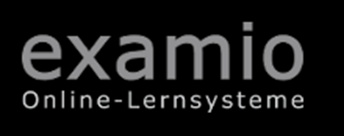 Ziele und Aufgaben der betrieblichen Funktionen: Produktion, Übung
Welches Prinzip wird hier angewandt?
 -Sie wollen eine bestimmte Menge eines Waschmittels kaufen und schauen, wo Sie es am Billigsten bekommen. 
-Sie haben 40,- € und schauen an den Tankstellen vorbei, wo Sie für die 40,- € den meisten Kraftstoff bekommen. 
-Das Unternehmen möchte ein bestimmtes Warensortiment im Supermarkt bei dem günstigsten Großhändler kaufen.
 -Für die Herstellung von Schuhen werden möglichst viele Einzelteile aus einem Lederstück geschnitten.
-Eine bestimmte Arbeit soll mit möglichst wenig Personal erledigt werden. 
-Von einem Rind soll möglichst viel Fleisch für den Verzehr verwendet werden.
 -Neue Straßen baut der Bauunternehmer, der die geringste Bezahlung fordert. 
-Ein fester Betrag der Steuereinnahmen wird dafür genutzt, so viele Straßen wie möglich zu sanieren. 
-Mit einem festen Betrag die bestmögliche medizinische Versorgung (…schulische Ausbildung…) bieten
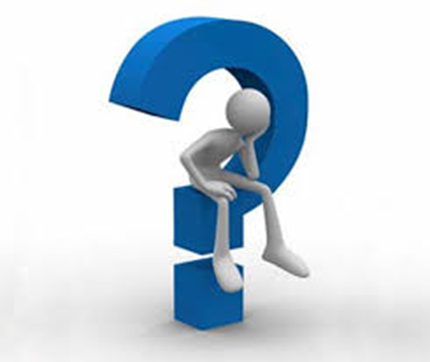 © wiwiweb.de, Ruediger Heyden, August 2017, 5
[Speaker Notes: Min / Max / Min / Max / Min / Max / Min / Max / Max

Generell: Lösungen gibt es am Ende…welche wir aber dann nicht mehr durchsprechen. (Zugriff, wie lang?)]
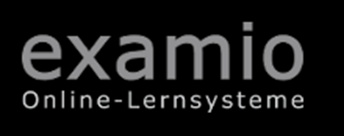 Ziele und Aufgaben der betrieblichen Funktionen: Produktion
Das ökonomische Prinzip besagt:
A   Mit gegebenem Aufwand soll ein max. Erfolg erzielt werden.
B   Mit geringstem Mitteleinsatz soll der größtmögliche Ertrag erwirtschaftet werden.
C   Es soll stets mit den geringsten Kosten produziert werden.
D   Ein gegebenes Ziel soll mit geringstmöglichem Mitteleinsatz erreicht werden.

Bitte ergänzen: 
Wer nach dem                                        handelt, versucht, ein gegebenes Ziel mit einem
möglichst                                        Mitteleinsatz zu erreichen. 
Ist hingegen der Mitteleinsatz vorgegeben, versucht man nach dem            
einen                                         Erfolg zu erwirtschaften. 
Insbesondere bei der Güterproduktion findet das                                       Anwendung
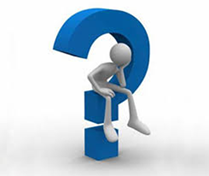 © wiwiweb.de, Ruediger Heyden, August 2017, 7
[Speaker Notes: 1 a+d

Minimalprinzip
geringen
Maximalprinzip
größtmöglichen
Minimalprinzip]
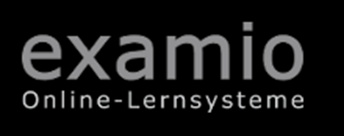 Ziele und Aufgaben der betrieblichen Funktionen: Produktion
Produktionsfaktoren

Die Produkte werden durch den Einsatz von materiellen und nichtmateriellen Produktionsfaktoren hergestellt. Diese Produktionsfaktoren (Input) müssen im Herstellungsprozess miteinander kombiniert werden:
• Menschliche Arbeitsleistung: hier unterscheidet man die ausführende Arbeit vom dispositiven Faktor (Unternehmensführung – Planung, Organisation, Kontrolle)
• Betriebsmittel: bilden die Grundlage der Produktion (materielle: Grundstück, Gebäude, Maschinen/immaterielle: Rechte, Patente)
• Werkstoffe: Roh-, Hilfs- und Betriebsstoffe, sowie Halb- und Fertigfabrikate
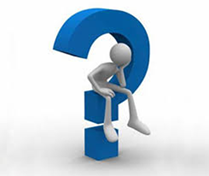 © wiwiweb.de, Ruediger Heyden, August 2017, 7
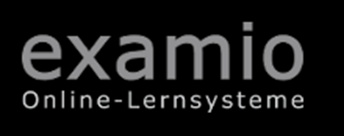 Ziele und Aufgaben der betrieblichen Funktionen: Produktion
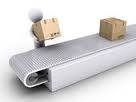 Lernerfolgskontrolle

Aufgaben
1.  Welche Ziele verfolgt die Produktion?
2.  Erläutern Sie das ökonomische Prinzip.
3.  Wie wird die Produktion definiert?
4.  Nennen Sie die Produktionsfaktoren.
© wiwiweb.de, Ruediger Heyden, August 2017, 8
[Speaker Notes: In allen Betrieben werden Leistungen erstellt. Von einer Produktion oder Fertigung wird nur in Sachleistungsbetrieben gesprochen. Sie beinhaltet eine Fülle technischer, aber auch betriebswirtschaftlicher Fragestellungen. Im Vordergrund stehen heute die Planungsaufgaben, die sich auf das Produktionsprogramm, die Bereitstellung der erforderlichen Anlagen, Arbeitskräfte und Ausgangsstoffe sowie die Fertigungsabläufe beziehen. Die Planung und Steuerung der Fertigung besitzt heute einen großen Stellenwert. Die Gesichtspunkte der Flexibilität und der Kapitalbindung sind sowohl bei der Entscheidung über das Produktionsprogramm als auch bei der Bereitstellung mit Betriebsmitteln und der Ablaufplanung sowie den Organisationstypen der Fertigung zu berücksichtigen. Bei der Lösung dieser Frage im Betrieb ist das jeweilige Fertigungssystem, wie Einzel- oder Massenfertigung, von entscheidender Bedeutung.]
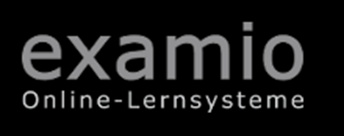 Ziele und Aufgaben der betrieblichen Funktionen: Logistik
Logistik
Im Rahmen der Logistik findet eine am Markt orientierte Planung, Gestaltung, Steuerung, Abwicklung und Kontrolle des gesamten Waren- und Materialflusses statt. Die Logistik betrachtet zum einen den internen Waren- und Materialfluss und ist aber zum anderen auch zuständig für die Beziehung zwischen Lieferanten und Unternehmen und zwischen einem Unternehmen und seinen Kunden.
 
Ziele der Logistik:
• Leistungserfüllung: Auftragsausführung, Terminverbindlichkeit, Lagern von Beständen, Lieferflexibilität, Serviceleistungen, Organisation des Waren- und Materialdurchlaufes
• Qualitätssicherung: Leistungs- und Kooperationsbereitschaft, zufriedenstellende Versendung, Zuverlässigkeit, Termintreue
• Kostensenkung
• Abfallvermeidung, -verminderung, Ressourcen schonen, Schadstoffemissionen reduzieren
© wiwiweb.de, Ruediger Heyden, August 2017, 9
[Speaker Notes: Die Ziele kommentieren. 

Beispiele aus dem Bereich der Arbeiten als Student. 

Ziele
Leistungserfüllung: 
	Auftragserfüllung – wie sicher sind vergebene Aufträge
	Terminverbindlichkeit – wie sicher sind diese Termine (geht es auch mal eher, zu anderen Terminen,…? 
 	Lagern von Beständen – wie, wie lang, wie viel kann ich lagern…
	Lieferflexibilität – kann ich andere Versandformen, -adressen,… nehmen? 
 	Serviceleistungen – was kann ich alles anbieten, auch mal besondere Anforderungen seitens der Kunden erfüllen?
	Orga.. – wie gut ist der …fluss abgestimmt? 
Qualitätssicherung: 
	Leistungs- und Kooperationsbereitschaft: will ich, kann ich mit anderen zusammenarbeiten? Wenn ja, wie?
	Versand – funktioniert es (pünktlich, sicher, ohne (zu viele) Schäden? Verpackung…
	Zuverlässig, Termintreue – … ->Forschung und Entwicklung? 
	
Kostensenkung
Abfallvermeidung…..Thema was immer größer geworden ist…in den Augen der Kunden wichtiger…/ höherer Stellenwert]
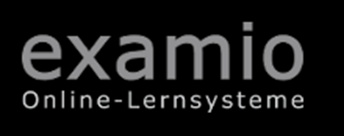 Ziele und Aufgaben der betrieblichen Funktionen: Logistik
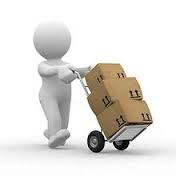 Logistik 

Die Logistik kann daher in mehrere Bereiche unterteilt werden:
• Beschaffungslogistik: Abläufe vom Lieferanten bis hin zur Produktion (Inbound)
• Lagerlogistik: Optimale Lagersysteme, -organisation, -technik sowie optimaler Standort
• Produktionslogistik: Prozesse innerhalb des Unternehmens (Leistungsfluss)
• Transportlogistik:  Einsatz  von  optimalen  Transportmitteln;  Beladung,  Entladung, Transportwege
• Distributionslogistik: Abläufe vom Unternehmen bis hin zum Kunden (oder Vertriebslager)
• Ersatzteillogistik: Beschaffung, Bereithaltung und Bereitstellung von Ersatz- teilen
• Entsorgungslogistik:  kostengünstige  und  umweltgerechte  Entsorgung  von Abfällen, Recycling, Rücknahme von Leergut
• Informationslogistik:  Reibungslose  Gestaltung  des  internen  und  externen Informationsflusses
© wiwiweb.de, Ruediger Heyden, August 2017, 10
[Speaker Notes: Schnittstelle zwischen Kunde – uns - Lieferant

Beschaffungslogistik: Schnittstellen vom Lieferant über Produzent zum Kunden. ->Autom. Bestellung…
Lagerlogistik: Chaotisches oder strukturiertes System…Meinl, Hochregallager


Beispiele für Fragestellungen: 
Beschaffung: welche Lieferanten liefern zeitgenau, die gewünschte Qualität, zu bezahlbaren Kosten, mit für uns guten Liefer- und Zahlungsbedingungen…..?

Anhand dieser Einteilung kann man sehen, dass die Aufgaben der Logistik sich nicht nur auf die ausführende Ebene erstrecken, sondern gerade in der heutigen Zeit immer mehr die Unternehmensführung mit eingebunden ist. Wichtig ist, dass die ganzen Aufgaben im Bereich der Logistik aufeinander optimal abgestimmt werden, damit der Leistungsprozess nicht ins Stocken gerät. Hierzu ist ein vernetztes ganzheitliches Denken und Handeln erforderlich, das sowohl die Lieferanten als auch den Kunden mit einbezieht. Diese jüngste Entwicklung wird auch als Supply Chain Management bezeichnet, d. h. die optimale Zusammenarbeit wird dann erreicht, wenn sowohl der Lieferant, als auch der Kunde und sogar Recycling-Unternehmen mit ins Boot genommen werden.]
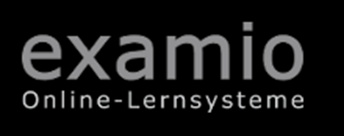 Ziele und Aufgaben der betrieblichen Funktionen: Logistik
Logistik 

Ähnlich wie im noch zu behandelnden Bereich Personal hat die Logistik die Aufgabe, das richtige Gut, in der richtigen Menge, am richtigen Ort, zum richtigen Zeitpunkt, in der richtigen Qualität und zu geringsten Kosten bereitzustellen. Die Objekte der Logistik sind Fertigungsmaterialien, Hilfs- und Betriebsstoffe, Ersatzteile usw. … Anlagenverwaltung, Personal und Kapital sind nicht Gegenstand der Logistik.
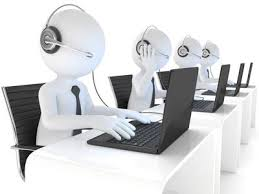 © wiwiweb.de, Ruediger Heyden, August 2017, 11
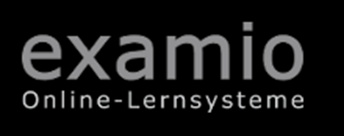 Ziele und Aufgaben der betrieblichen Funktionen: Logistik
Lernerfolgskontrolle

Aufgaben
1.  Beschreiben Sie die Aufgaben der Logistik.
2.  Welche Ziele verfolgt die Logistik?
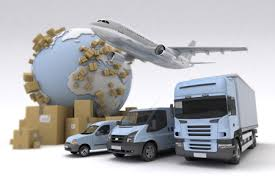 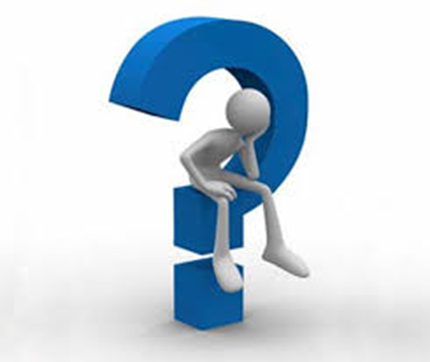 © wiwiweb.de, Ruediger Heyden, August 2017, 12
[Speaker Notes: Die Transport- und Lagerkosten sind in der Vergangenheit erheblich gestiegen. Eine Antwort darauf war die Entwicklung der Logistik in den Betrieben. Die Logistiksysteme müssen den individuellen Gegebenheiten entsprechen. Es können aber allgemeine Kriterien wie Sicherheit, Schnelligkeit, Störanfälligkeit und Entwicklungszeit genannt werden. Die wesentlichen Bestandteile derartiger Systeme bestehen im Transport, in der Lagerung und der Kommunikation.]
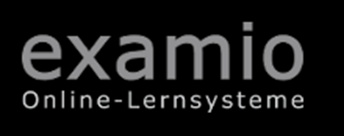 Ziele und Aufgaben der betrieblichen Funktionen: Absatz / Marketing
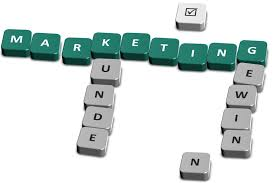 Absatz / Marketing

Die Funktion des Marketings liegt darin, unserer Produkte und Dienstleistungen den Kunden zuzuleiten. Unter Marketing versteht man die menschlichen Tätigkeiten, die darauf abzielen, Bedürfnisse zu befriedigen bzw. zu erfüllen. Darüber hinaus geht es im Marketing um die Ausrichtung aller Unternehmensfunktionen am Kundennutzen mit dem Ziel, das eigene Leistungsangebot so zu gestalten, dass der Kunde es als besser beurteilt als das der Konkurrenz.

Ziele des Marketing (u.a.): 
Verbesserung des Image, der Corporate Identity usw. 
Erhöhung von Gewinn, Marktanteil, Steigerung des Wachstums usw.
© wiwiweb.de, Ruediger Heyden, August 2017, 13
[Speaker Notes: „Kunden, extern und intern“ erklären?]
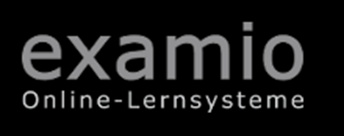 Ziele und Aufgaben der betrieblichen Funktionen: Absatz / Marketing
marketingpolitische Instrumente:

• Die Produkt­ und Leistungspolitik entscheidet über die Gestaltung (Design, Verpackung usw.) des Produktes. Außerdem werden Fragen, welches Produktprogramm angeboten wird und wie sich das Sortiment zusammensetzt, beantwortet. Weiter kann überlegt werden, inwieweit ein Kundendienst (technisch oder/und kaufmännisch) angeboten wird und welche Garantieleistungen erbracht werden sollen.

• Die Distributionspolitik gibt Hilfestellung bei der Frage, auf welchem Weg (direkt oder indirekt) die Produkte vom Unternehmer zum Nachfrager gelangen.
© wiwiweb.de, Ruediger Heyden, August 2017, 14
[Speaker Notes: iPhone -> Design des Produktes und auch der Verpackung…

Eigene Geschäfte, Großhandel

Sortiment – (Tiefe, Breite)

Direkt – eigen
Indirekt – Handel]
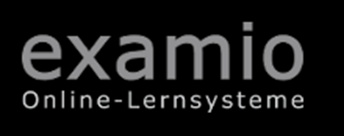 Ziele und Aufgaben der betrieblichen Funktionen: Absatz / Marketing
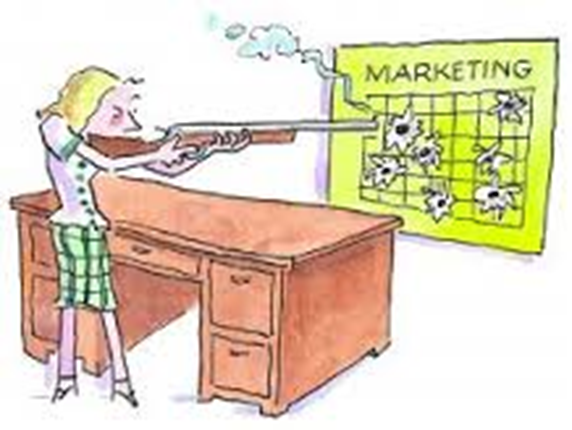 marketingpolitische Instrumente (weiter):
• Bei der Preispolitik geht es im Wesentlichen um die Frage, inwieweit die absetzbare Menge eines Produktes durch den Preis beeinflusst wird, bzw. darum, bei welchem Preis ein maximaler Gewinn bzw. ein maximaler Umsatz realisiert werden kann. Diese Fragen hängen sehr stark von der Stellung des Unternehmens im Markt ab. Auch unterliegt der Verkauf von Investitionsgütern anderen Voraussetzungen als der Verkauf von Konsumgütern. Weiter müssen Fragen zum Rabatt,  zu möglichen Konditionen und Krediten geklärt werden.

• Die Kommunikationspolitik ist der bewusste Versuch, Menschen durch Verwendung spezifischer Kommunikationsmittel zu einem Verhalten zu bewegen, das bestimmtem absatzwirtschaftlichen Zweck dient. Die Kommunikationspolitik umfasst alle Maßnahmen, mit denen unter Einsatz besonderer Werbemittel der Absatz gefördert werden soll. Die Maßnahmen können die Werbung, das Direktmarketing, das Sponsoring, das Produkt-Placement, die Verkaufsförderung und Public Relations sein.
© wiwiweb.de, Ruediger Heyden, August 2017, 15
[Speaker Notes: „Während Werbung einen Kaufgrund gibt, bietet Verkaufsförderung einen Anreiz, den Kaufakt zu vollziehen oder voranzutreiben“ (Kotler/Bliemel 2004)

Als Direktmarketing bzw. Direktvermarktung (auch Direct-Response-Werbung) wird innerhalb der Marktkommunikation des Marketings jede Werbemaßnahme bezeichnet, die eine direkte Ansprache des möglichen Kunden mit der Aufforderung zur Antwort enthält. Die nachfolgende Stufe im Marketing ist der Direktverkauf.

Unter Sponsoring versteht man die Förderung von Einzelpersonen, einer Personengruppe, Organisationen oder Veranstaltungen durch eine Einzelperson, eine Organisation oder ein kommerziell orientiertes Unternehmen in Form von Geld-, Sach- und Dienstleistungen mit der Erwartung, eine die eigenen Kommunikations- und Marketingziele unterstützende Gegenleistung zu erhalten

Produktplatzierung (engl. product placement), auch Werbeintegration genannt[1], ist die gezielte Darstellung von Markenprodukten in verschiedenen Medien. Sie ist ein Instrument der Kommunikationspolitik im Marketing und wird vor allem in Film- und Fernsehproduktionen und Videospielen eingesetzt. Für die Platzierung von Produkten werden in der Regel Geld- oder Sachzuwendungen geleistet.

Als Verkaufsförderung (engl. Sales Promotion) werden innerhalb der Kommunikationspolitik des Marketings alle zeitlich befristeten Aktivitäten mit Aktionscharakter zusammengefasst, die der Aktivierung der Marktbeteiligten (Vertriebsorgane, Händler, Kunden) zur Erhöhung von Verkaufsergebnissen dienen und andere Marketing-Maßnahmen unterstützen.

Öffentlichkeitsarbeit, synonym Public Relations [ˌpʌblɪk rɪˈleɪʃənz], kurz PR, ist ein weit gefasster Begriff für das Management der öffentlichen Kommunikation von Organisationen gegenüber ihren externen und internen Teilöffentlichkeiten bzw. Anspruchsgruppen.]
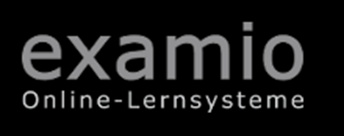 Ziele und Aufgaben der betrieblichen Funktionen: Absatz / Marketing
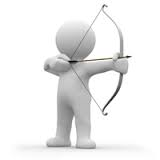 Absatz / Marketing

Einsatzfelder des Marketings:
• Konsumgütermarketing: betrifft den Endverbraucher und ist gekennzeichnet durch individuelle Entscheidungen, viele Nachfrager, z. B. Lebensmittelbranche, Textilbranche
• Investitionsgütermarketing: Nachfrager sind die Unternehmen – ist dadurch gekennzeichnet, dass die Entscheidungsprozesse umfangreicher sind,  meist sehr hohe Spezialisierung und hohe Beratungsintensität, z. B. Maschinenbau, Spezialwerkzeughersteller, Flugzeugbau
• Dienstleistungsmarketing: Nachfrager sind auch hier meist Endverbraucher und diese sind am Prozess beteiligt (z. B. Kosmetik), Leistungen sind oftmals immateriell und individuell
• Non­Profit-­Organisations-­Marketing:  Hier  stehen  gemeinnützige  Unternehmen, z. B. Kindergärten, Schulen, Altenheime, im Vordergrund
© wiwiweb.de, Ruediger Heyden, August 2017, 16
[Speaker Notes: Interesses am Produkt soll geweckt werden und der Kunde letztendlich zum Kauf animiert werden.]
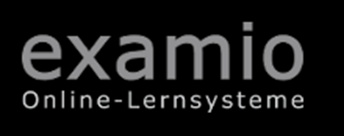 Ziele und Aufgaben der betrieblichen Funktionen: Absatz / Marketing
Lernerfolgskontrolle

Aufgaben
1. Beschreiben Sie die Instrumente des Marketings.
2. Worin besteht der Unterschied zwischen dem Dienstleistungs- und Konsumgütermarketing
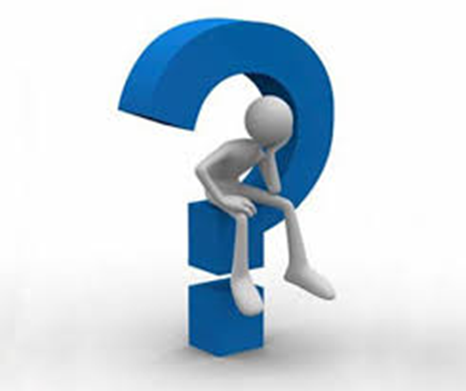 © wiwiweb.de, Ruediger Heyden, August 2017, 17
[Speaker Notes: Das Ziel der Betriebe heißt heute Kundennähe und Problemlösung. Die Wünsche und Probleme des Kunden müssen erkannt werden, und es gilt, Problemlösungsangebote zu entwickeln. Das beste Produkt nützt nichts, wenn es nicht verkauft werden kann. Gerade im Marketingbereich muss man feststellen, dass häufig auf veränderte Situationen improvisiert gehandelt wird.
Wichtige Voraussetzung für eine planvolle Tätigkeit ist die Vorgabe von Zielen. Im Marketingbereich beziehen sie sich auf drei Komponenten: die Instrumente, den Markt und die Marktteilnehmer.
Ein weiterer wichtiger Bestandteil des Marketings ist der Marketingmix, der sich aus der Produkt-, Preis-, Kommunikations- und Distributionspolitik zusammensetzt]
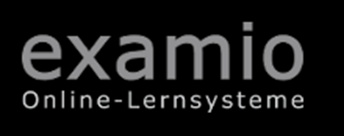 Ziele und Aufgaben der betrieblichen Funktionen: Rechnungswesen
Rechnungswesen
Allgemein fasst man unter dem Begriff betriebliches Rechnungswesen alle Verfahren zusammen, die in einem Betrieb vorkommende Geld- oder Leistungsströme erfassen, weiterverrechnen und auswerten.

Aufgaben des betrieblichen Rechnungswesens:
• Dokumentation: Lückenlose Aufzeichnung der Geschäftsfälle, Stand des Vermögens und der Schulden
• Information: Selbstkosten einer Leistung
• Kontrolle des betrieblichen Geschehens
• Vorausschau und Planung der künftigen Entwicklung
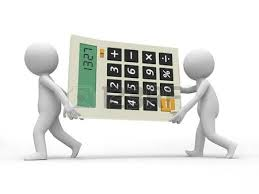 © wiwiweb.de, Ruediger Heyden, August 2017, 18
19
[Speaker Notes: Aufteilung in 2 Kategorien: 
Finanzbuchhaltung (extern)
Kostenrechnung (intern)]
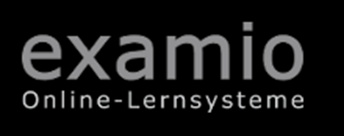 Ziele und Aufgaben der betrieblichen Funktionen: Rechnungswesen
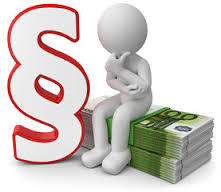 Rechnungswesen


Finanzbuchhaltung als Zeitabschnittsrechnung (externes RW):
Sie übernimmt die Aufgabe, fortlaufend und systematisch den Stand und die Veränderung des Vermögens, des Eigenkapitals und der Schulden aufzuzeichnen. Geschäftsfälle werden aufgrund von Belegen zeitlich und sachlich geordnet festgehalten. Neben dem Inventar (art-, mengen- und wertmäßiger Erfassung von Vermögensgegenständen und Schulden durch körperliche Bestandsaufnahme) muss jährlich eine Bilanz (jährliche Rechnungslegung) und eine Gewinn- und Verlustrechnung erstellt werden.
© wiwiweb.de, Ruediger Heyden, August 2017, 19
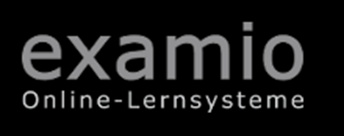 Ziele und Aufgaben der betrieblichen Funktionen: Rechnungswesen
Rechnungswesen

Kosten­ und Leistungsrechnung (Kalkulation) als Zeit- und Stückrechnung (internes RW):
Sie erfasst die innerbetrieblichen Vorgänge um den betrieblichen Leistungsprozess. Größe und Zusammensetzung der Kosten nach Art und Ort des Entstehens und Zurechenbarkeit zu den einzelnen Erzeugnissen/Dienstleistungen stehen im Mittelpunkt. Weiterhin ermittelt sie das Betriebsergebnis als Differenz zwischen Kosten und Leistungen.

• Kostenartenrechnung: Welche Kosten sind entstanden?
• Kostenstellenrechnung: Wo sind die Kosten entstanden?
• Kostenträgerrechnung: Wofür sind die Kosten entstanden?
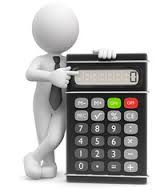 © wiwiweb.de, Ruediger Heyden, August 2017, 20
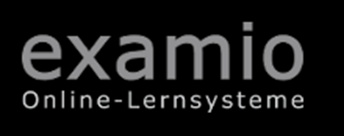 Ziele und Aufgaben der betrieblichen Funktionen: Rechnungswesen
Lernerfolgskontrolle

Aufgaben
1.  Wie wird das betriebliche Rechnungswesen gegliedert?
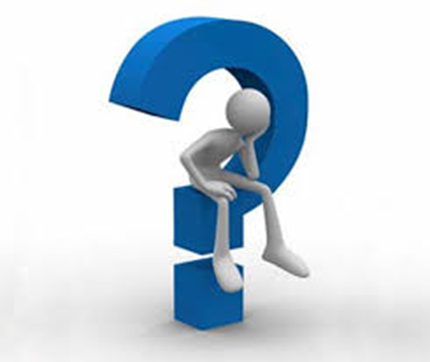 © wiwiweb.de, Ruediger Heyden, August 2017, 21
[Speaker Notes: Das betriebliche Rechnungswesen ist in der heutigen Zeit ein wichtiger Bereich im Unternehmen. Die Teilbereiche des Rechnungswesens sind die Finanzbuchhaltung, die Kosten- und Leistungsrechnung, das Controlling und die Statistik. Die Finanzbuchhaltung ist ein Pflichtbereich in den Unternehmungen, da der Gesetzgeber vorschreibt, dass die Unternehmen buchführungspflichtig sind. Die anderen Teilbereiche des Rechnungswesens sind freiwillig, aber gerade in der heutigen Zeit und bedingt durch die externen Partner am Markt ist es mittlerweile nicht mehr sinnvoll, ohne eine vernünftige Kosten- und Leistungsrechnung, einem Controlling und der Statistik zu arbeiten.]
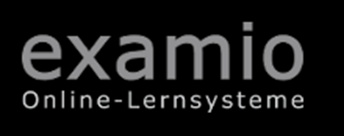 Ziele und Aufgaben der betrieblichen Funktionen:   Finanzierung / Investition
Finanzierung / Investition

Unter dem Begriff Finanzierung versteht man alle betrieblichen Prozesse, die im Zusammenhang mit der Beschaffung und Rückzahlung von finanziellen Mitteln stehen. Die Finanzierung befasst sich mit dem Nominalgüterstrom (Geldstrom). Für die verkauften Produkte werden Geldeinnahmen erzielt, aus denen die während des Fertigungsprozesses und zur Beschaffung der Produktionsfaktoren entstehenden Ausgaben getätigt werden müssen. Alle Maßnahmen, die die Bereitstellung, Beschaffung, Verwaltung und Verwendung von Geld, d. h. von Finanzmitteln, betreffen, fallen in den Zuständigkeitsbereich der betrieblichen Funktion Finanzierung.

Ziele der Finanzierung:
• Sicherung der Liquidität im Unternehmen
• Sicherung des finanziellen Gleichgewichts
• Langfristige Maximierung der Rentabilität
© wiwiweb.de, Ruediger Heyden, August 2017, 22
[Speaker Notes: Ein Unternehmen ist dann im finanziellen Gleichgewicht, wenn es jederzeit in der Lage ist, seinen Zahlungsverpflichtungen nachzukommen. In langfristiger Sicht geht es jedoch nicht nur um die Erfüllung der bereits bestehenden, sondern vielmehr auch um die künftig einzugehenden Verpflichtungen. Langfristig muß gesichert sein, daß die Entwicklung des Unternehmens von der Finanzierungsseite her nicht behindert wird. -> kann man den Kapitaldienst bedienen, keine Engpässe, Aufnahme von „Überbrückungskrediten“….]
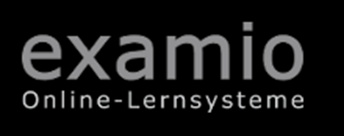 Ziele und Aufgaben der betrieblichen Funktionen: Finanzierung / Investition
Finanzierung / Investition

Finanzierungsarten:
• Eigenfinanzierung (Einlagen von Gesellschafter)
	• Beteiligungs-­/Einlagenfinanzierung: hier wird Kapital von außen zugeführt, z. B. Privateinlage, 	Neuausschüttung von Aktien
	• Gewinnthesaurierung: Erzielte Gewinne bleiben im Unternehmen und werden nicht ausgeschüttet. Dieses 	Kapital kommt aus dem Unternehmensprozess (Innenfinanzierung/Selbstfinanzierung).
	• Abschreibungsfinanzierung: Über die verdienten Umsatzerlöse fließen die einkalkulierten Abschreibungen 	in liquider Form ins Unternehmen zurück und können für Neuinvestitionen eingesetzt werden.
	• Finanzierung durch Kapitalfreisetzung: Verkauf von nicht betriebsnotwendigen Anlagevermögen, 	Rationalisierung, Sale-and-lease-back-Verfahren
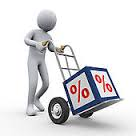 © wiwiweb.de, Ruediger Heyden, August 2017, 23
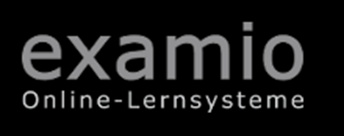 Ziele und Aufgaben der betrieblichen Funktionen:  Finanzierung / Investition
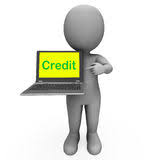 Finanzierung / Investition

Finanzierungsarten:
• Innenfinanzierung oder Selbstfinanzierung (Gewinne->Thesaurierung)
• Außenfinanzierung
• Fremdfinanzierung (Kredite)
	• Fremdkapital: Darlehen bei Kreditinstituten oder Staat, Lieferantenkredit
	• Rückstellungsfinanzierung: Rückstellungen können zu Finanzierungszwecken eingesetzt werden
© wiwiweb.de, Ruediger Heyden, August 2017, 24
[Speaker Notes: Innenfinanzierung
Ausgabe von Aktien, Kapitalerhöhung


Außenfinanzierung
Bei der Außenfinanzierung werden finanzielle Mittel aus unternehmensexternen Quellen zugeführt. D.h., es fließt Geld von außen in das Unternehmen, welches nicht aus den Umsätzen des Unternehmens stammt.

Beispiele für Außenfinanzierung sind die Ausgabe von z.B. Aktien (Beteiligungsfinanzierung), Bankdarlehen oder Lieferantenkredite, Anleihen]
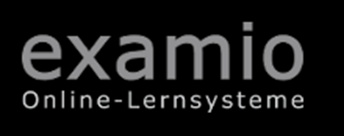 Ziele und Aufgaben der betrieblichen Funktionen:  Finanzierung / Investition
Finanzierung / Investition
Investition
Unter dem Begriff Investition versteht man die Verwendung von finanziellen Mitteln. Die Aktivseite der Bilanz gibt über die verwendeten finanziellen Mittel Auskunft, d. h. die Umwandlung von freiem Kapital in gebundenes Kapital.
Folgende Arten der Investition können unterschieden werden:
• Sachinvestition, z. B. Maschinen, Gebäude
• Finanzinvestition, z. B. Forderungen, Beteiligungen
• Immaterielle Investition, z. B. Patente
• Gründungsinvestition, z. B. Anfangsinvestition, Erstinvestition
• Erweiterungsinvestitionen dienen zur Vergrößerung des bereits vorhanden Leistungspotenzials
• Rationalisierungsinvestitionen dienen zur Steigerung der Leistungsfähigkeit
• Diversifizierungsinvestitionen sind Investitionen, die aufgrund von Marktveränderungen getätigt werden
© wiwiweb.de, Ruediger Heyden, August 2017, 25
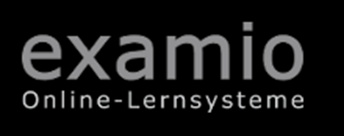 Ziele und Aufgaben der betrieblichen Funktionen:  Finanzierung / Investition
Lernerfolgskontrolle

Aufgaben
1.  Welche Investitionsarten können unterschieden werden?
2.  Beschreiben Sie die Ziele der Finanzierung.
3.  Nennen Sie die unterschiedlichsten Finanzierungsarten. Nach welchen Kriterien können diese unterschieden werden.
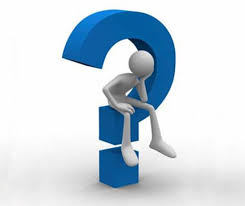 © wiwiweb.de, Ruediger Heyden, August 2017, 26
[Speaker Notes: Die grundlegende Entscheidung der Finanzierung ist: Eigen- oder Fremdkapital? Dabei ist zu beachten, dass beides nicht immer in gewünschter Höhe zur Verfügung steht, also auch eine knappe Ressource ist.
Das Verhältnis Eigen- zu Fremdkapital nennt man Kapitalstruktur. Diese Struktur hat Auswirkung auf
• die Besteuerung der Unternehmen
• die Insolvenzwahrscheinlichkeit
• das Managerverhalten
Das Risiko, das Anteilseigner und Fremdkapitalgeber haben

Die Eigenfinanzierung kann unterteilt werden in
• Selbstfinanzierung: Durch nicht ausgeschüttete Gewinne, Kostensatz ergibt sich aus der nicht vorgenommenen Kapitalanlage durch die Anteilseigner); ent- weder offen (einbehaltene Gewinne werden offen ausgewiesen) oder still (Gewinne werden in Wertberichtigungen oder Rückstellungen versteckt)
• Beteiligungsfinanzierung: Anteilseigner führen Kapital zu bei einer Gründung oder einer Kapitalerhöhung (der Kostensatz ergibt sich aus den Renditeer- wartungen)


Bei der Wahl zwischen Selbst- oder Beteiligungsfinanzierung wird i. d. R. eine konstante Dividenden-Politik beibehalten. Die gesetzlichen Regelungen zur Eigenfinanzierung schränken die Wahlrechte der Unternehmensleitung z. T. ein. Investitionen binden das Unternehmen meist langfristig an bestimmte Verfahren und erfordern einen hohen Kapitalaufwand, sie sind deshalb so genau wie möglich zu berechnen. Die wesentlichen Größen für eine Beurteilung einer Investition sind die Anschaffungskosten, die Zinsen, die Nutzungsdauer, die fixen und die variablen Betriebskosten, die erwarteten Umsatzerlöse und eventuelle Verkaufserlöse bei Beendigung der Laufzeit der Investition.]
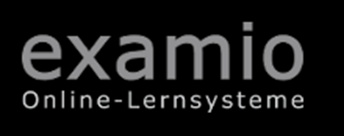 Ziele und Aufgaben der betrieblichen Funktionen: Controlling
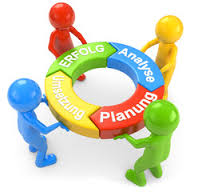 Controlling

„to control“ (engl.) meint übersetzt „len­ken, steuern, regeln, beherrschen, kontrollieren und überwachen“.
Controlling beinhaltet zwar eine Kontrollfunktion, jedoch ist dies nur eine neben verschiedenen anderen wichtigen Funktionen. Der wesentliche Unterschied zwischen Controlling und Kontrolle besteht in der zeitlichen Betrachtung: Kontrolle im herkömmlichen Sinne ist stets vergangenheitsorientiert, Controlling jedoch ist gegenwarts- und zukunftsorientiert.

Geht man nun in die Praxis so muss man sich über die Bereiche Planung, Steuerung, Information,  Analyse und Kontrolle gesondert Gedanken machen.
© wiwiweb.de, Ruediger Heyden, August 2017, 27
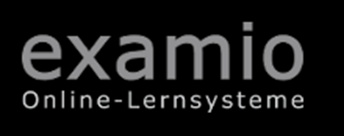 Ziele und Aufgaben der betrieblichen Funktionen: Controlling
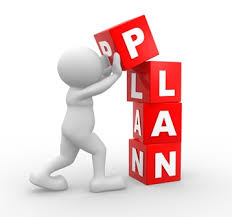 Controlling

Planung

Unter Planung versteht man in diesem Zusammenhang das Ermitteln von kurz-, mittel- und langfristigen Zielen.
Das Controlling hilft hier u.a. bei der Beratung der Zielfestlegung: 
• Koordination und Leitung der Planungsarbeiten
• Beratung der einzelnen Bereiche bei der Aufstellung der Teilpläne (Finanzplan, Personalplan, Investitionsplan etc.)
• Abstimmung der Teilpläne mit dem Gesamtplan
• Beobachtung außerbetrieblicher Einflüsse und Trends
© wiwiweb.de, Ruediger Heyden, August 2017, 28
[Speaker Notes: Abstimmung der Teilpläne….: passt alles zusammen?]
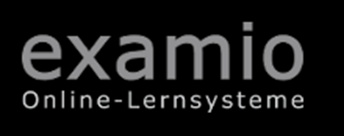 Ziele und Aufgaben der betrieblichen Funktionen:Controlling
Controlling

Steuerung
Unter Steuerung versteht man das zielorientierte und systematische Festlegen von Aktivitäten um die Zielvorgaben zu erreichen.
• Laufende Beobachtung der Planziele
• Erkennen von Abweichungen durch laufende Soll-Ist-Vergleiche und Einleiten von Gegensteuerungsmaßnahmen
• Laufende Berichterstattung
• Zahlenmäßige Analyse zur Vorbereitung von Entscheidungen
• Entscheidungsunterstützung
• Innovationsmotor
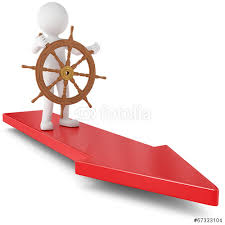 © wiwiweb.de, Ruediger Heyden, August 2017, 29
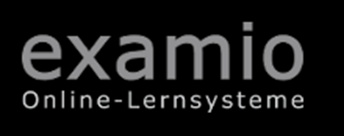 Ziele und Aufgaben der betrieblichen Funktionen: Controlling
Controlling

Information
• Konzeptionieren und Installieren eines aussagekräftigen Informationssystems, das eine zielgerichtete Führung der Einrichtung gewährleistet
• Umgestaltung des Rechnungswesens entsprechend der Zielsetzung des Controllings
• Aufbau verantwortungsbezogener Kontrolleinheiten
• Aufbau einer aussagekräftigen Kostenrechnung
• Ermittlung von Kostensätzen sowie Information zu Preisgrenzen
• Schaffung eines Kennzahlensystems mit externen Vergleichszahlen (->Benchmarking)
• Ermittlung von Schwachstellen
• Aufbau eines aussagefähigen Berichtswesens für die einzelnen Bereiche
• Sonderermittlungen (Investitionsrechnungen, Wirtschaftlichkeitsermittlungen, etc.)
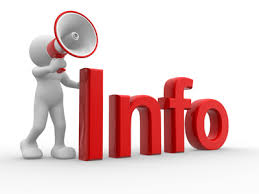 © wiwiweb.de, Ruediger Heyden, August 2017, 30
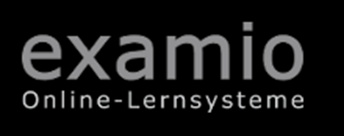 Ziele und Aufgaben der betrieblichen Funktionen: Controlling
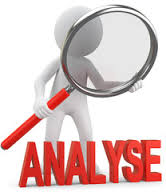 Controlling

Analyse und Kontrolle
Unter Analyse und Kontrolle versteht man den Vergleich eines Ist-Zustandes mit dem geplanten Soll-Zustand und gegebenenfalls die Ableitung von erforderlichen Korrekturmaßnahmen.

Ergebniskontrolle (Feststellen und Überprüfen der Ergebnisse) 
Feststellen von Abweichungen und Ursachen
Durchsprechen der Ergebnisse der Abweichungsanalyse mit den Verantwortlichen (Planungskontrolle)
Erarbeitung von Alternativen bei Nichterreichen der Ziele
© wiwiweb.de, Ruediger Heyden, August 2017, 31
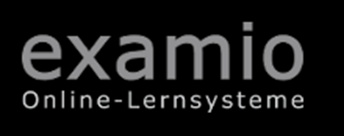 Ziele und Aufgaben der betrieblichen Funktionen: Controlling
Controlling

Im Rahmen des Controllings gibt es Unterschiede zwischen dem strategischen und dem operativen Controlling. 
Das strategische Controlling befasst sich mit der langfristigen Planung und dauerhaften Sicherung der Einrichtung durch ein Frühwarnsystem (Informationssystem). Die Erarbeitung von langfristigen Konzepten ist Aufgabe des strategischen Controllings. 
Das operative Controlling befasst sich mit der kurz- und mittelfristigen Planung, mit der Aufstellung von Budgets sowie mit dem Sammeln und Bereitstellen von Informationen über die gegenwärtige Situation.
© wiwiweb.de, Ruediger Heyden, August 2017, 32
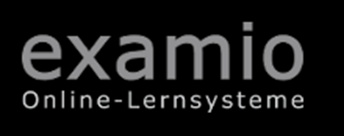 Ziele und Aufgaben der betrieblichen Funktionen: Controlling
Lernerfolgskontrolle

Aufgaben
1.  Definieren Sie den Begriff Controlling.
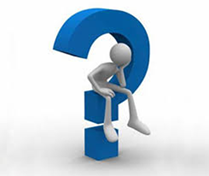 © wiwiweb.de, Ruediger Heyden, August 2017, 33
[Speaker Notes: Unter Controlling darf nicht nur die Kontrolle verstanden werden, sondern die Aufgaben des Controllings gehen weiter. Wichtige Bereiche des Controllings sind das Informations- und Berichtswesen, die Planung und die Steuerung.
Die Zielsetzung des Controllings ist abhängig davon, inwieweit der operative oder strategische Bereich als Grundlage dient. Das operative Controlling ist kurzfristig ausgerichtet und hat den Schwerpunkt in der Kosten- und Leistungsrechnung. Das strategische Controlling mit seiner langfristigen Ausrichtung hat das Ziel, das Überleben der Unternehmung zu sichern. Beide Sichtweisen zusammen ergeben ein ganzheitliches Bild ab, d. h. kein Bereich darf nur für sich arbeiten, sondern die Planung, Steuerung und das Informationswesen müssen aufeinander abgestimmt werden.]
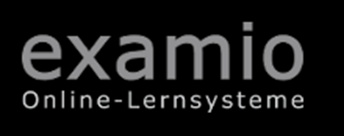 Ziele und Aufgaben der betrieblichen Funktionen: Personal
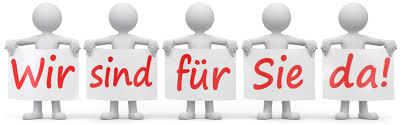 Personal
Im Rahmen des Personalwesens werden folgende Teilbereiche unterschieden: die Beschaffung, die Ausbildung, der Einsatz, die Entlohnung sowie die sonstige Betreuung des Personals.

Wirtschaftliche Ziele des Personalwesens: 
• Senkung der für das beschäftigte Personal anfallenden Personalkosten
• Senkung der Personalkosten durch Abbau nicht zwingend nötiger Stellen
• Qualifikationsbezogener Einsatz der Mitarbeiter
• Steigerung der Mitarbeiterleistungen durch Verbesserung des Leistungsprozesses
• Nutzung der Kreativität und Erfahrung der Mitarbeiter im Leistungsprozess
© wiwiweb.de, Ruediger Heyden, August 2017, 34
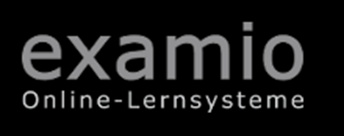 Ziele und Aufgaben der betrieblichen Funktionen: Personal
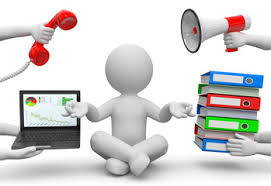 Personal

Soziale Ziele des Personalwesens:

• Arbeitsplatzgestaltung
• Arbeitszeitgestaltung
• Personalentlohnung
• Personalentwicklung
• Personalführung
© wiwiweb.de, Ruediger Heyden, August 2017, 35
[Speaker Notes: Konfliktsituation zw. den wirtschaftlichen und sozialen Zielen eines Unternehmens. 

Arbeitsplatzgestaltung: Stühle, Tische (höhenverstellbar), schalldämpfende Wände, Decken,…
Personalentlohnung: fest, fix, var.
Personalentwicklung: gibt es eine Perspektive für die MA, wenn ja welche (Führungskraft, Projektlaufbahn, Spezialistenlaufbahn) -> Motivation
Personalführung: kooperativ, hierarchisch, laissez-faire…]
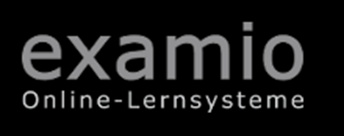 Ziele und Aufgaben der betrieblichen Funktionen: Personal
Personal
Die Kernaufgaben des Personalwesens sind:
• Personalplanung: Planung des Personalbedarfs, der Personalbeschaffung, der Personalentwicklung und des Personaleinsatzes
• Personalbeschaffung: Beschaffung von benötigten Mitarbeitern (intern/extern)
• Personaleinsatz: Wo soll der Mitarbeiter wann arbeiten?
• Personalentlohnung: Lohn- und Gehaltsfindung, Sozialleistungen
• Personalentwicklung: Verbesserung der Mitarbeiterqualifikationen (Personalbildung und -förderung)
• Personalfreistellung: Abbau von überschüssigem Personal
• Personalcontrolling: Steuerung und Kontrolle von Personalkosten und Aufgaben
• Personalbeurteilung: Erstellen eines Beurteilungssystems, Arbeitszeugnisse
• Personalverwaltung: Durchführung von administrativen Aufgaben im Personalbereich
© wiwiweb.de, Ruediger Heyden, August 2017, 36
[Speaker Notes: Konfliktsituation zw. den wirtschaftlichen und sozialen Zielen eines Unternehmens. 

Personalbeschaffung: intern-Scharzes Brett, Intranet, MA-Werbung … extern-Personalberater, Internet, Anzeige,….
Personaleinsatz: Ort, Niederlassung,…Homeoffice..
Personalentlohnung: wie viel ist richtig? Branche, Region, …Sozialleistungen -> Cafeteria-System
Personalentwicklung: wie, wie teuer, was soll herauskommen

Personalbeurteilung: wie wird beurteilt (Fehler, wie oft im Jahr,..)
Personalverwaltung: administrative Kosten gering wie möglich halten]
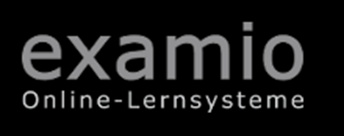 Ziele und Aufgaben der betrieblichen Funktionen: Personal
Lernerfolgskontrolle

Aufgaben
1.  Nennen Sie die Ziele des Personalwesens und beschreiben Sie einen möglichen Zielkonflikt.
2.  Was sind die wichtigsten Aufgaben des Personalwesens?
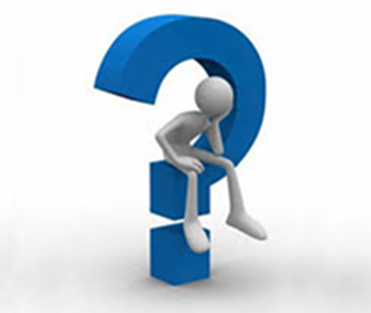 © wiwiweb.de, Ruediger Heyden, August 2017, 37
[Speaker Notes: Das Personalwesen hat die wertvolle Aufgabe, die sozialen Ziele mit den wirtschaftlichen Zielen einer Unternehmung in Einklang zu bringen. Diese Ziele konkurrieren oftmals miteinander.

In jüngster Zeit haben sich folgende Kernaufgaben im Personalwesen herauskristallisiert: Personalplanung, -beschaffung, -einsatz, -entlohnung, 
-entwicklung, -freistellung, -verwaltung, -controlling und -beurteilung.]
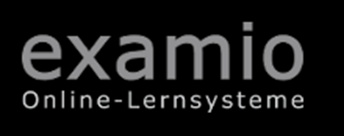 Ziele und Aufgaben der betrieblichen Funktionen:  Zusammenwirken der betrieblichen Funktionen
Zusammenwirken der betrieblichen Funktionen

Die Produktion (Leistungserstellung) dient der Herstellung von Produkten. Der Absatz (Leistungsverwertung) hat die Aufgabe, die erstellten Leistungen am Markt gegen Entgelt abzusetzen. Die Logistik sichert die Materialbeschaffung und die Warenauslieferung. Die Finanzierung besorgt das Kapital, das benötigt wird, um die Leistung zu erstellen, und stellt die Liquidität eines Betriebes sicher, damit das Unternehmen solvent bleibt.
Im Investitionsbereich findet eine Überprüfung der Mittelverwendung statt, um einen optimalen Kapitaleinsatz zu gewährleisten. Das Personalwesen umfasst die Beschaffung, die Betreuung, den Einsatz, Weiterbildung und Entlohnung des Personals. Das Rechnungswesen (Informationssystem) dient zur wirtschaftlichen Steuerung aller Abläufe innerhalb und außerhalb der Unternehmung. Das Controlling unterstützt die Führungsfunktion in ihrer Planungs- und Entscheidungsaufgabe und kontrolliert zukünftige und bereits getätigte Entscheidungen.

Alle Funktionsbereiche sind gleich wichtig („Organismus“). Es kann jedoch eine Wandlung der relativen Bedeutung eines Funktionsbereiches in Abhängigkeit von der Entwicklung einer Unternehmung und von der gesamtwirtschaftlichen Situation eintreten.
© wiwiweb.de, Ruediger Heyden, August 2017, 38
[Speaker Notes: -> erklären: Alle Funktionsbereiche sind gleich wichtig (Organismus). Es kann jedoch eine Wandlung der relativen Bedeutung eines Funktionsbereiches in Abhängigkeit von der Entwicklung einer Unternehmung und von der gesamtwirtschaftlichen Situation eintreten.]
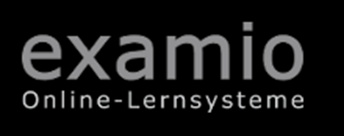 Ziele und Aufgaben der betrieblichen Funktionen: Lösungen
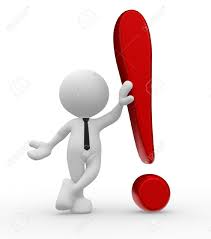 Produktion
1. Wertziele, Humanziele, Sachziele
2. Minimalprinzip: ein festgesetztes Ziel mit einem möglichst geringen Mitteleinsatz erreichen; 
    Maximalprinzip: mit einem festen Mitteleinsatz das größtmögliche Ziel erreichen
3. Wirtschaftlichkeit = Leistung/Kosten
4. Betriebsmittel, Werkstoffe, dispositiver Faktor, ausführende Arbeitskräfte
© wiwiweb.de, Ruediger Heyden, August 2017, 39
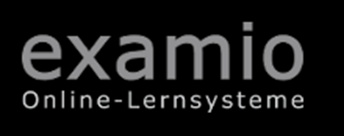 Ziele und Aufgaben der betrieblichen Funktionen: Lösungen
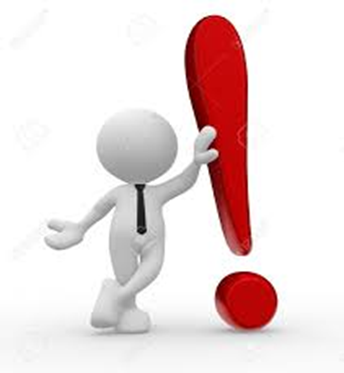 Logistik
Siehe Präsentation
2. Leistungserfüllung, Qualitätssicherung, Kostensenkung

Absatz / Marketing
1. Produkt- und Leistungspolitik; Preispolitik, Kommunikationspolitik und Distributionspolitik; Ausführungen sind individuell
2. Konsumgütermarketing betrifft den Endverbraucher und ist geprägt von Einzelentscheidungen; Investitionsgütermarketing betrifft Unternehmen; die Entscheidungsprozesse sind umfangreicher, hohe Beratungsintensität
© wiwiweb.de, Ruediger Heyden, August 2017, 40
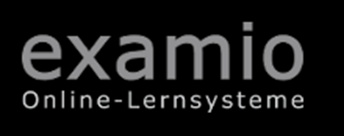 Ziele und Aufgaben der betrieblichen Funktionen:  Lösungen
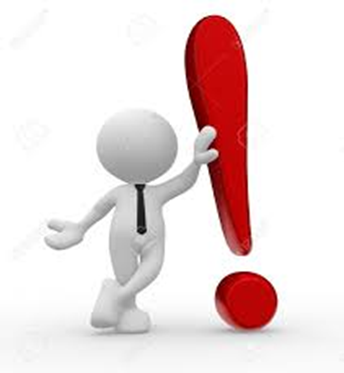 Rechnungswesen
1. Finanzbuchhaltung, Kosten- und Leistungsrechnung, Controlling, Statistik


Finanzierung / Investition
1. Man unterscheidet nach der Art der Investition:
	-Sachinvestitionen (Maschinen) / - Finanzinvestitionen (Beteiligungen)
	- immaterielle Investitionen (Werbung) und nach dem Anlass der Investition:
	- Erstinvestitionen (neues Gebäude bei Firmengründung)
	- Ersatzinvestitionen (defekte Maschine durch eine gleichartige ersetzt)
	- Erweiterungsinvestitionen (neue zusätzliche Maschinen erhöhen die Kapazität)
2. Sicherung der Liquidität im Unternehmen, des finanziellen Gleichgewichts, Maximierung der Rentabilität
3. Eigenfinanzierung, Fremdfinanzierung, Außen- und Innenfinanzierung.
© wiwiweb.de, Ruediger Heyden, August 2017, 41
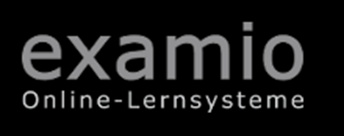 Ziele und Aufgaben der betrieblichen Funktionen: Lösungen
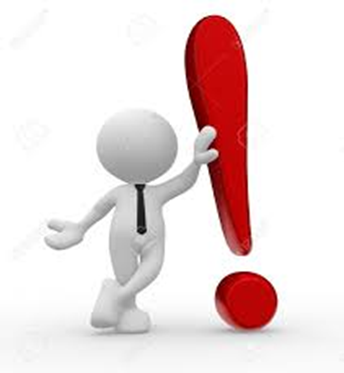 Controlling
1. Controlling ist Planung, Steuerung, Information und Kontrolle

Personal
1. Wirtschaftliche Ziele und soziale Ziele
2. Kernaufgaben: Personalplanung, -beschaffung, -einsatz, -entlohnung, -entwicklung, -freistellung, -verwaltung, -controlling, -beurteilung; Rahmenaufgaben: Personalpolitik und Personalorganisation
© wiwiweb.de, Ruediger Heyden, August 2017, 42